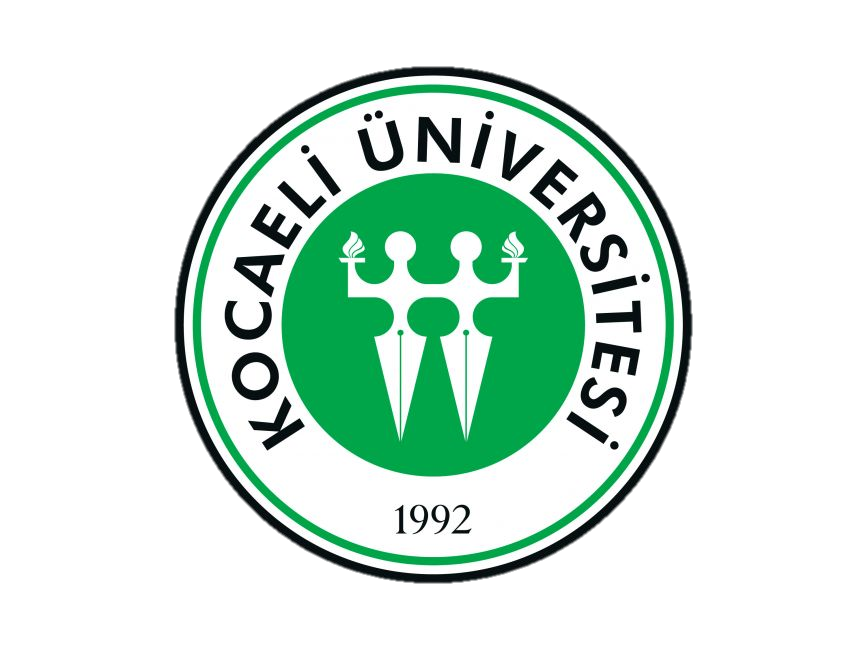 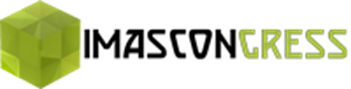 SUNUMUN BAŞLIĞI
Sunumu yapanın adı soyadı
Sunum tarihi
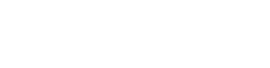 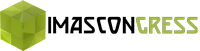 ULUSLARARASI MARMARA FEN ve SOSYAL BİLİMLER KONGRESİ
Başlık
Açıklamalar…
Açıklamalar…
BaşlıK
Açıklamalar…
Açıklamalar…
Başlık
Açıklamalar…
Açıklamalar…
Başlık
Açıklamalar…
Açıklamalar…
Başlık
Açıklamalar…
Açıklamalar…
Başlık
Açıklamalar…
Açıklamalar…
Resim başlığı
Tartışmakta olduğunuz konuyla ilgili resim bilgisini ekleyin.
Fotoğrafın başlığı buraya
Tezinizi veya iddianızı destekleyen bir fotoğraf (sağdaki kutuya) ekleyin.
Bu fotoğrafın tezinizi veya iddianızı nasıl desteklediğini açıklayın.
TEŞEKKÜRLER